Parametric 
Equations
Twitter: @Owen134866

www.mathsfreeresourcelibrary.com
Prior Knowledge Check
Teachings for
exercise 8A
Parametric Equations
8A
Parametric Equations
t
-3
-2
-1
0
1
2
3
x = 2t
-6
-4
-2
0
2
4
6
y = t2
9
4
1
0
1
4
9
10
Work out the x and y co-ordinates to plot by substituting the t values
-10
10
-10
8A
Parametric Equations
Divide by 2
Replace t with x/2
Simplify
8A
Parametric Equations
Inverse logarithm
Subtract 3
Simplify
8A
Parametric Equations
Simplify
Calculate
Simplify
Calculate
8A
Parametric Equations
Calculate
Calculate
8A
Parametric Equations
So essentially, when curves are expressed parametrically, you have separate functions for the domain and range…
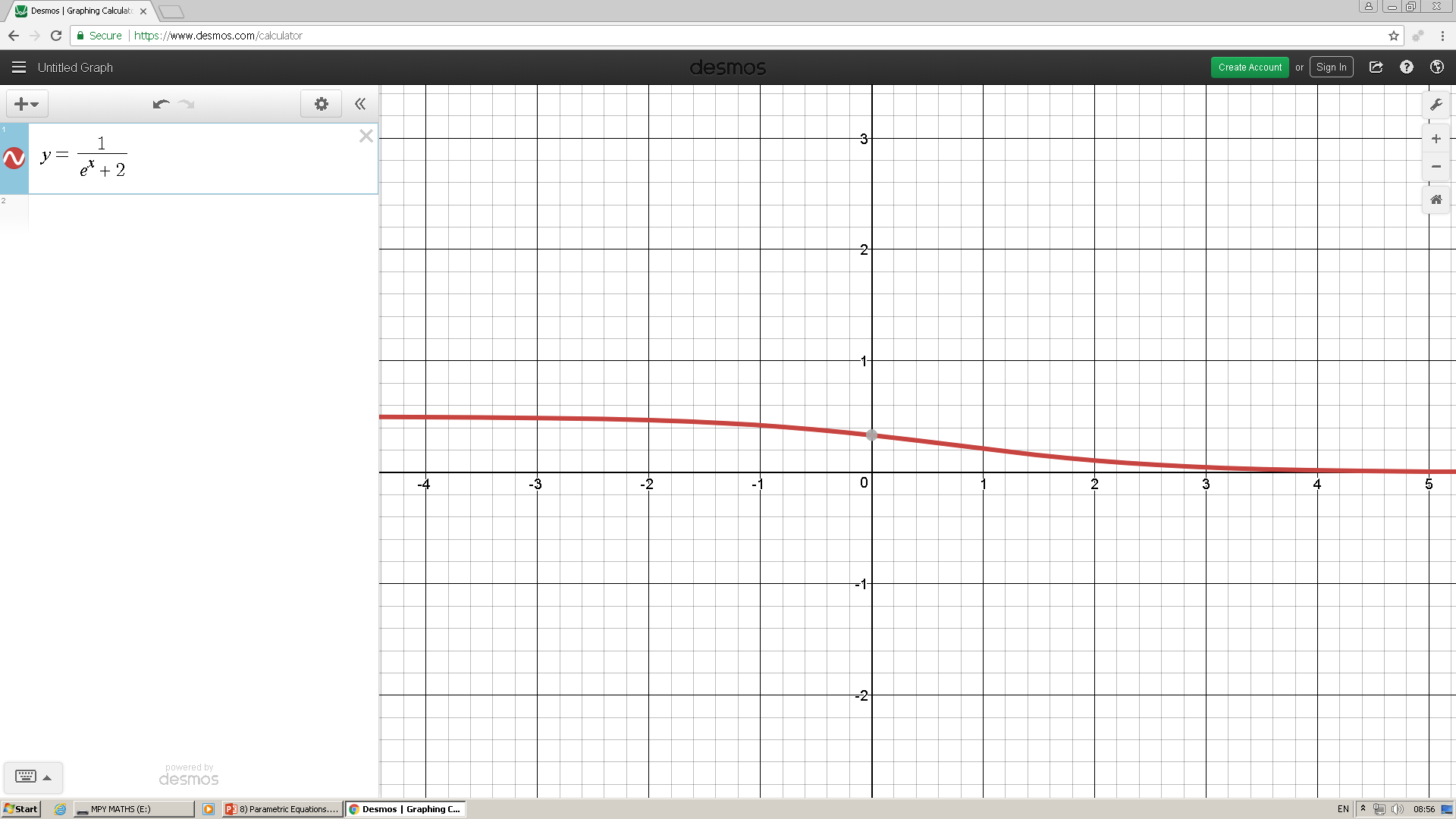 8A
Teachings for
exercise 8B
Parametric Equations
Subtract 2
Add 3
 Sub these into the trig identity above…
Sub in expressions from above
8B
Parametric Equations
 So the equation is a circle, centre (2,-3), with radius 1
8B
Parametric Equations
Use double-angle formula
Replace using the expressions above
Square the fraction
Factorise right side
8B
Parametric Equations
Square root both sides
Check that the right side would square and give the correct expression which we had previously!
8B
Parametric Equations
1
-π
π
π/2
-π/2
-1
8B
Parametric Equations
1
-π
π
π/2
-π/2
-1
8B
Parametric Equations
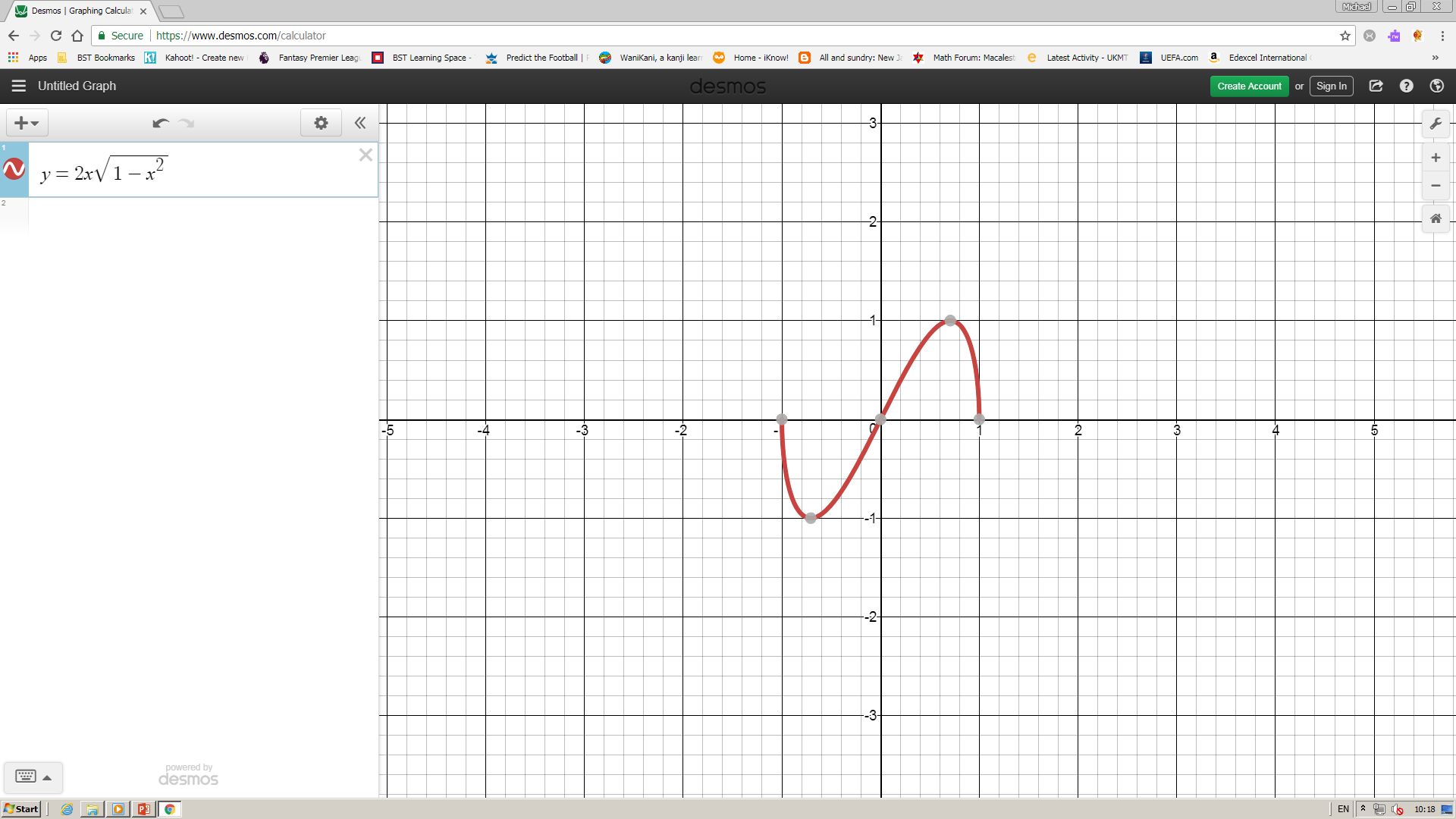 8B
Parametric Equations
 Start by rearranging the parametric equations, as in the previous examples…
Add 2
Subtract 2
 Remember that you can use the identity above to remind yourself of those involving cot and cosec instead…
Replace using the expressions above
Subtract 2
Expand bracket and simplify
8B
Parametric Equations
8B
Parametric Equations
 Find the roots and y-intercept
8B
Teachings for
exercise 8C
Parametric Equations
8C
Parametric Equations
8C
Parametric Equations
8C
Teachings for
exercise 8D
Parametric Equations
8D
Parametric Equations
Subtract 8
Cube root
So this value of t will give us the y-coordinate of 0.

 We also know that it will give an x-coordinate of -4 when substituted into the other equation
Simplify
8D
Parametric Equations
Factorise
Solve for t
8D
Parametric Equations
8D
Parametric Equations
Sub in values
Factorise
Solve
Work out
Work out
So the curves intersect at (4,-8)
8D
Parametric Equations
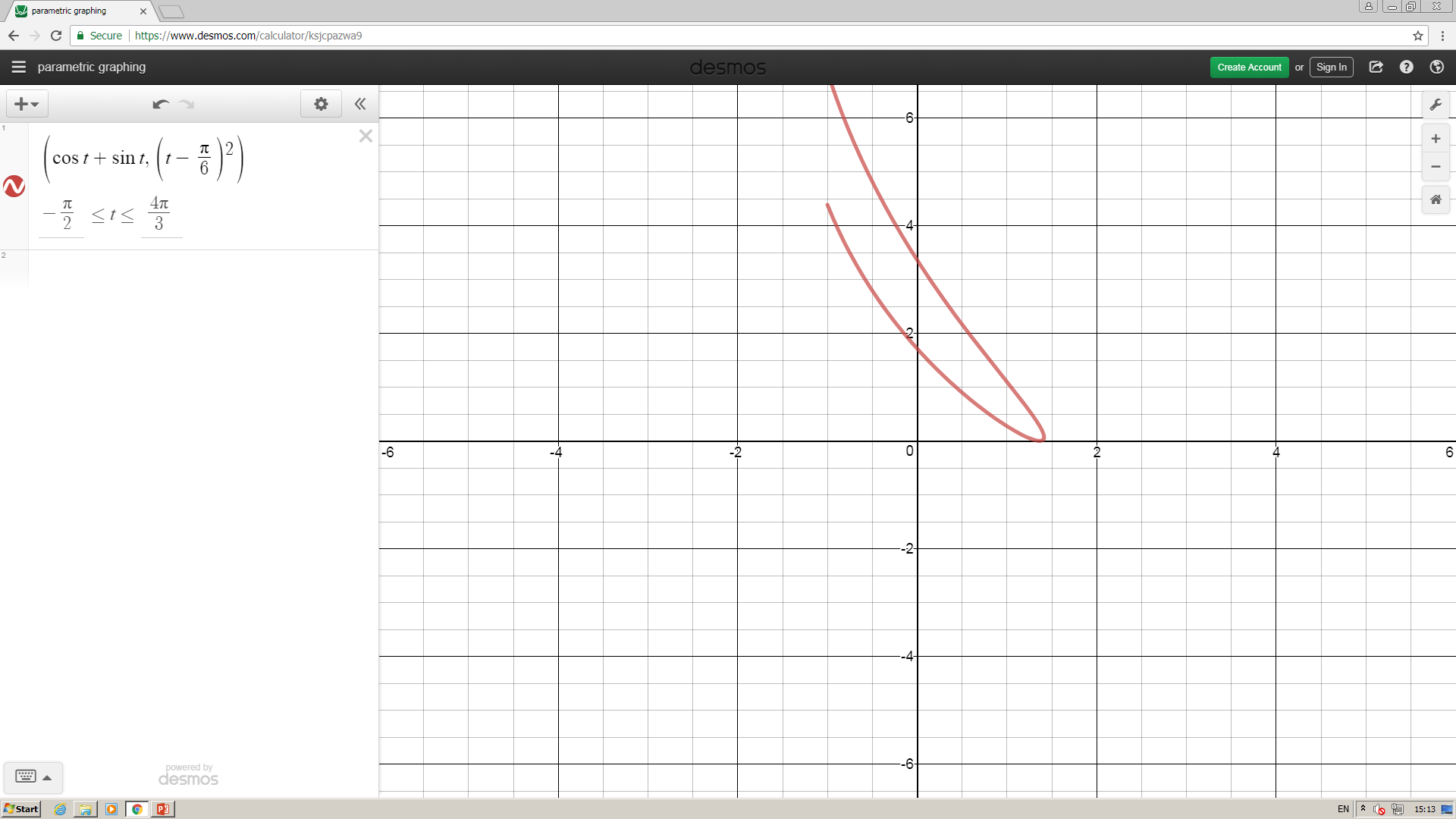 Root both sides
Calculate answers
8D
Parametric Equations
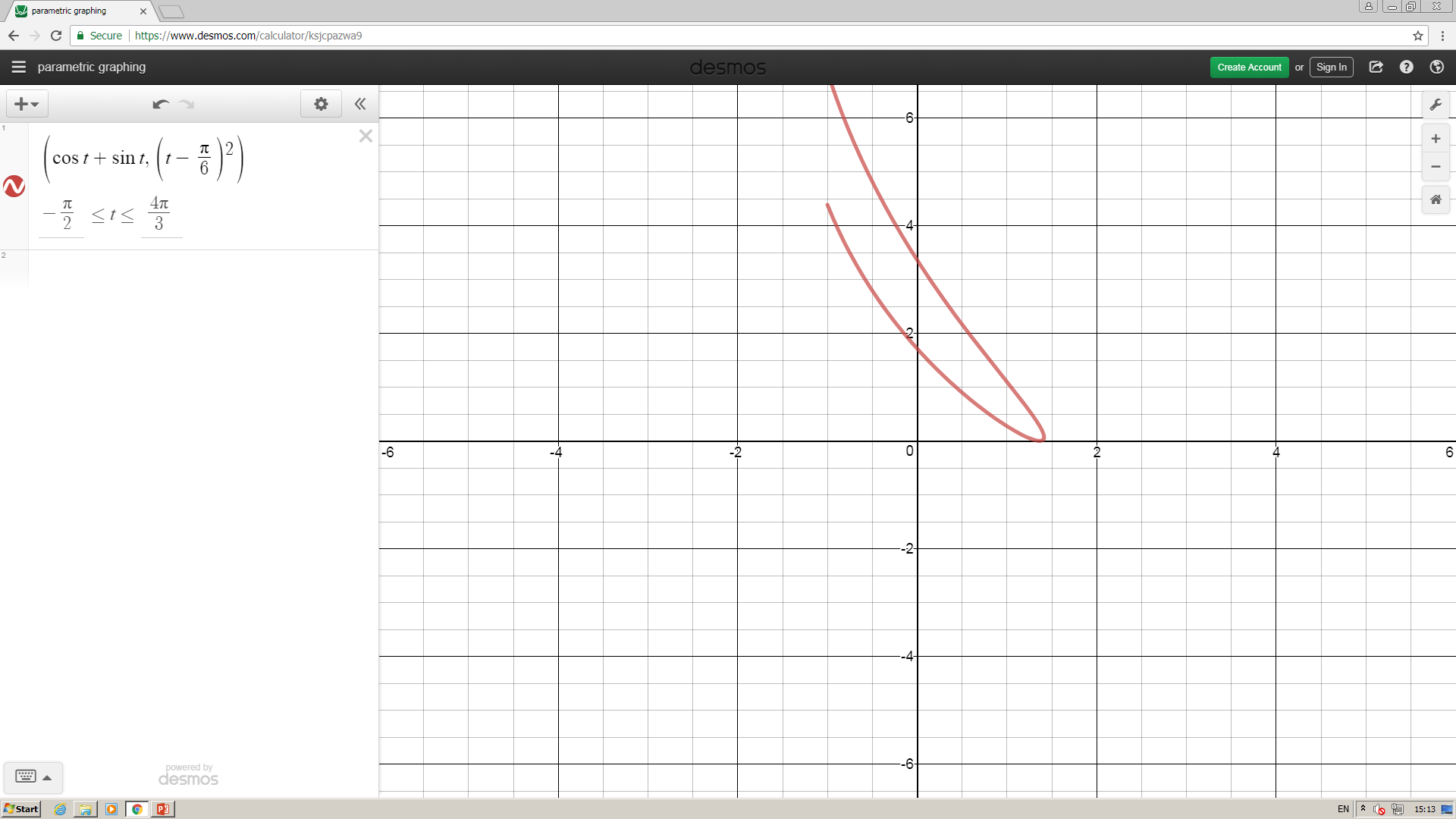 Calculate
8D
Parametric Equations
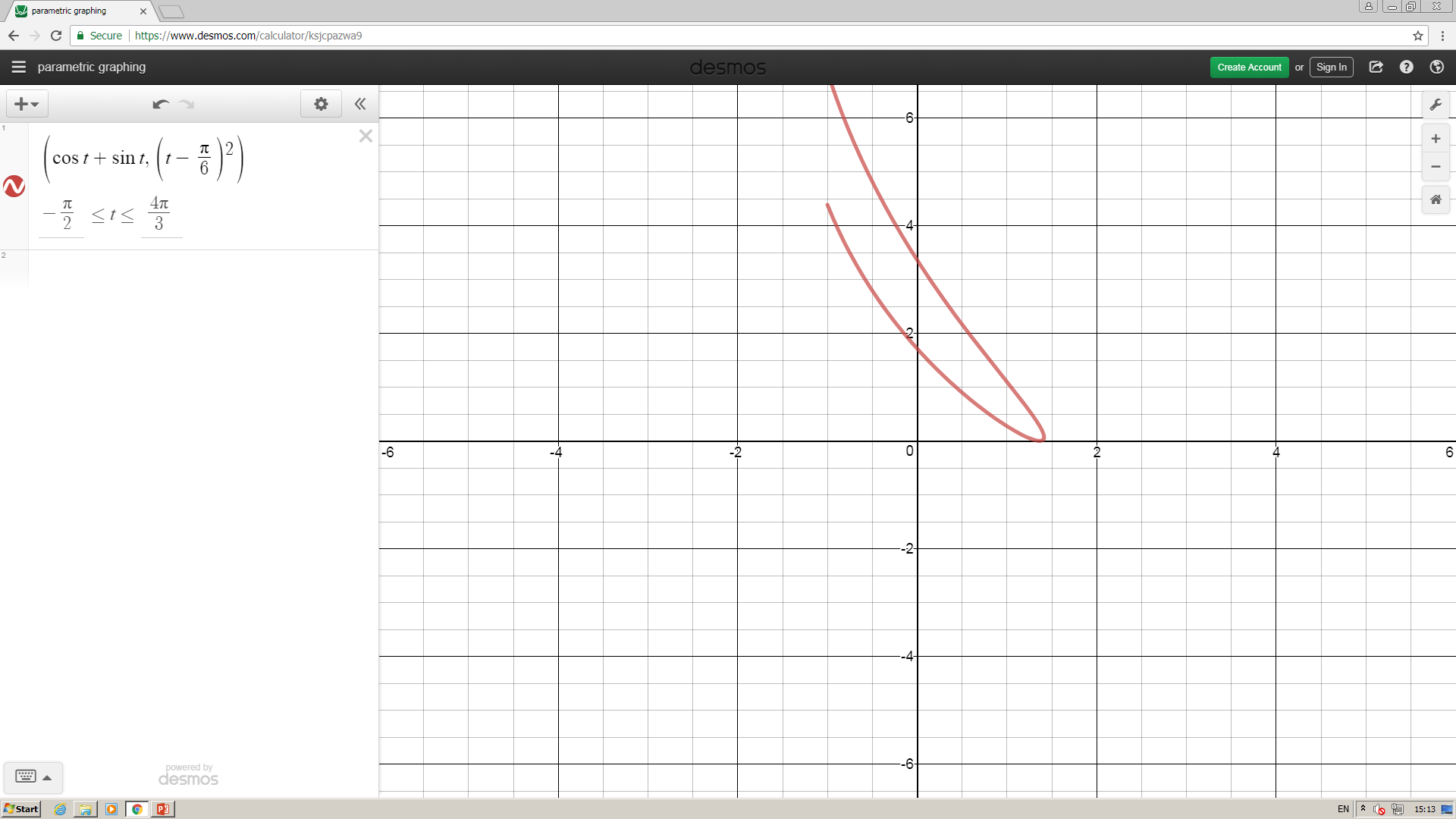 8D
Parametric Equations
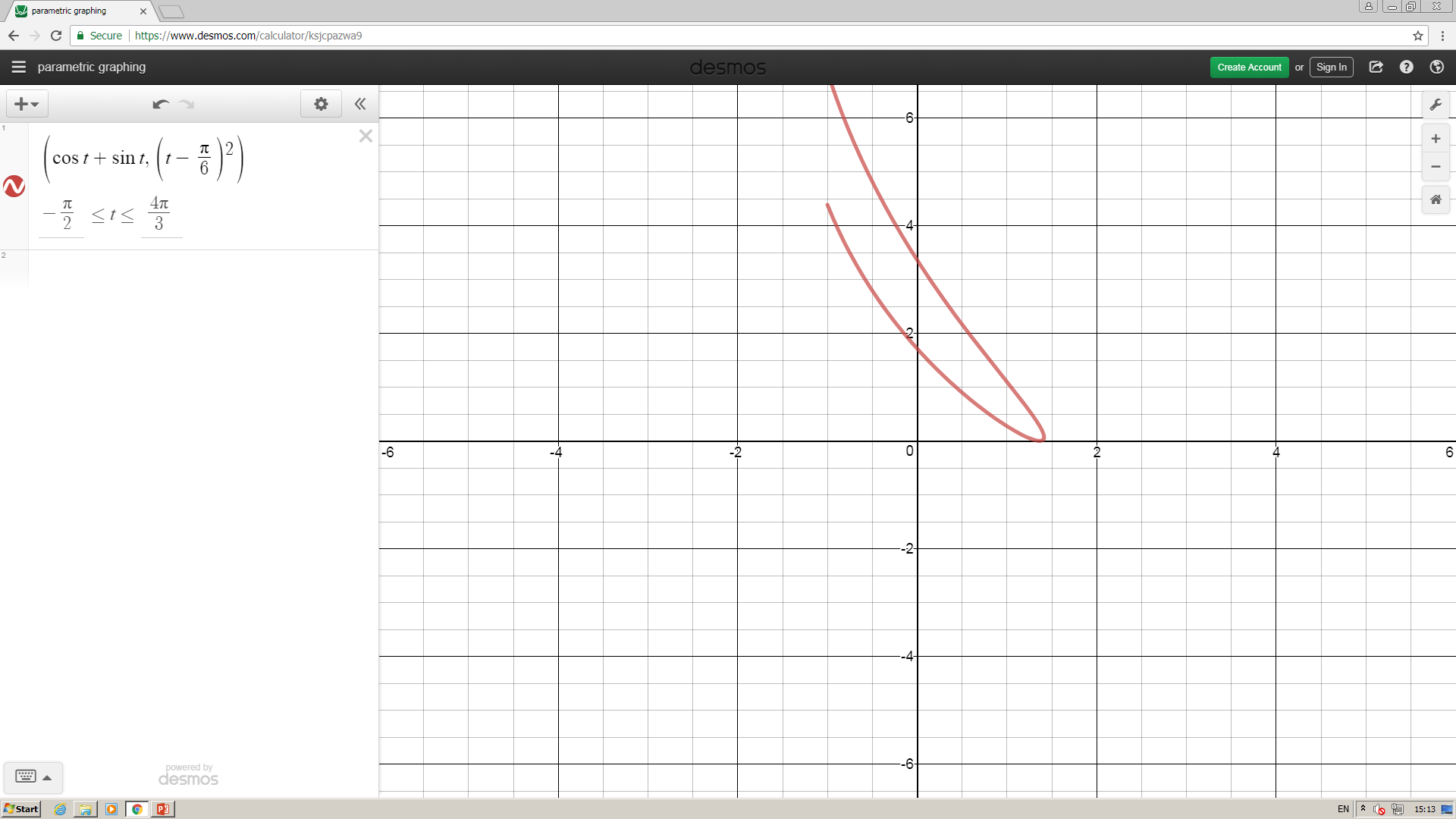 8D
Teachings for
exercise 8E
Parametric Equations
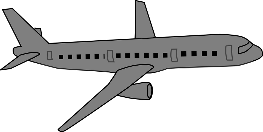 Sub in values
Inverse Tan
Note that this model is assuming that the plane’s angle of elevation remains constant
8E
Parametric Equations
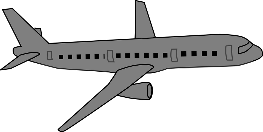 Calculate (this has been rounded to 3sf)
Calculate (this has been rounded to 3sf)
8E
Parametric Equations
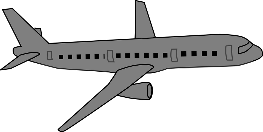 Calculate
8E
Parametric Equations
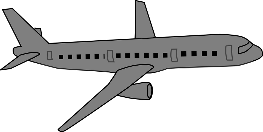 Divide by 49.0
Simplify
 To do this, you should find an equation for the plane’s motion in Cartesian form, and show that it is linear
8E
Parametric Equations
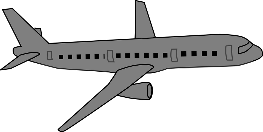  This would mean that the plane continues climbing indefinitely at the same speed and with the same elevation
8E
Parametric Equations
We want the stone’s height above the ground to be 0
Be careful – do not confuse this with a SUVAT question!
Set the height above the ground equal to 0
The model is valid until the stone hits the ground, so we need to find out when this happens
8E
Parametric Equations
Sub in values
Use your calculator!
8E
Parametric Equations
Calculate
8E
Parametric Equations
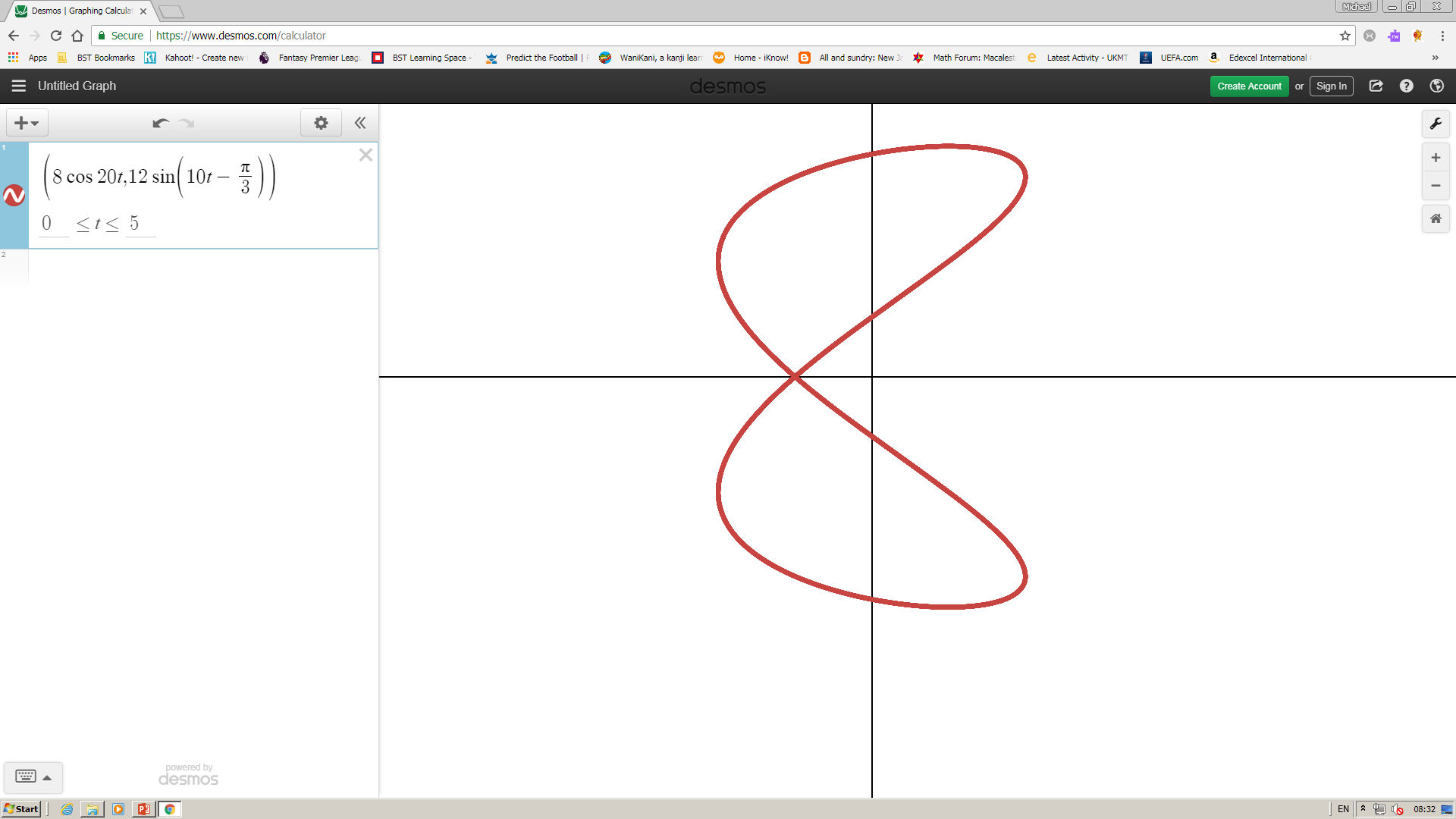 Work out
Work out
8E
Parametric Equations
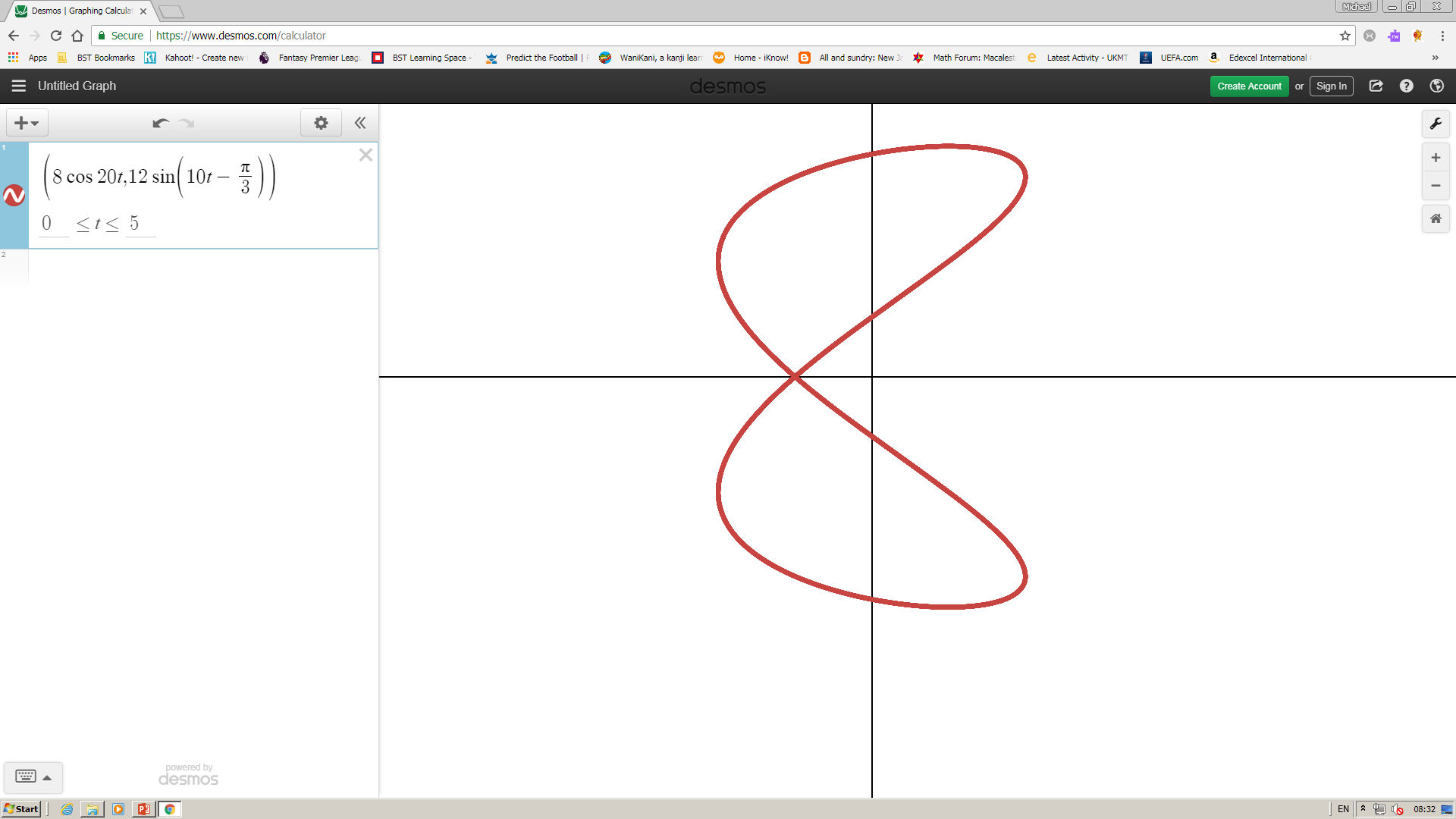 Divide by 12
Inverse sine
8E
Parametric Equations
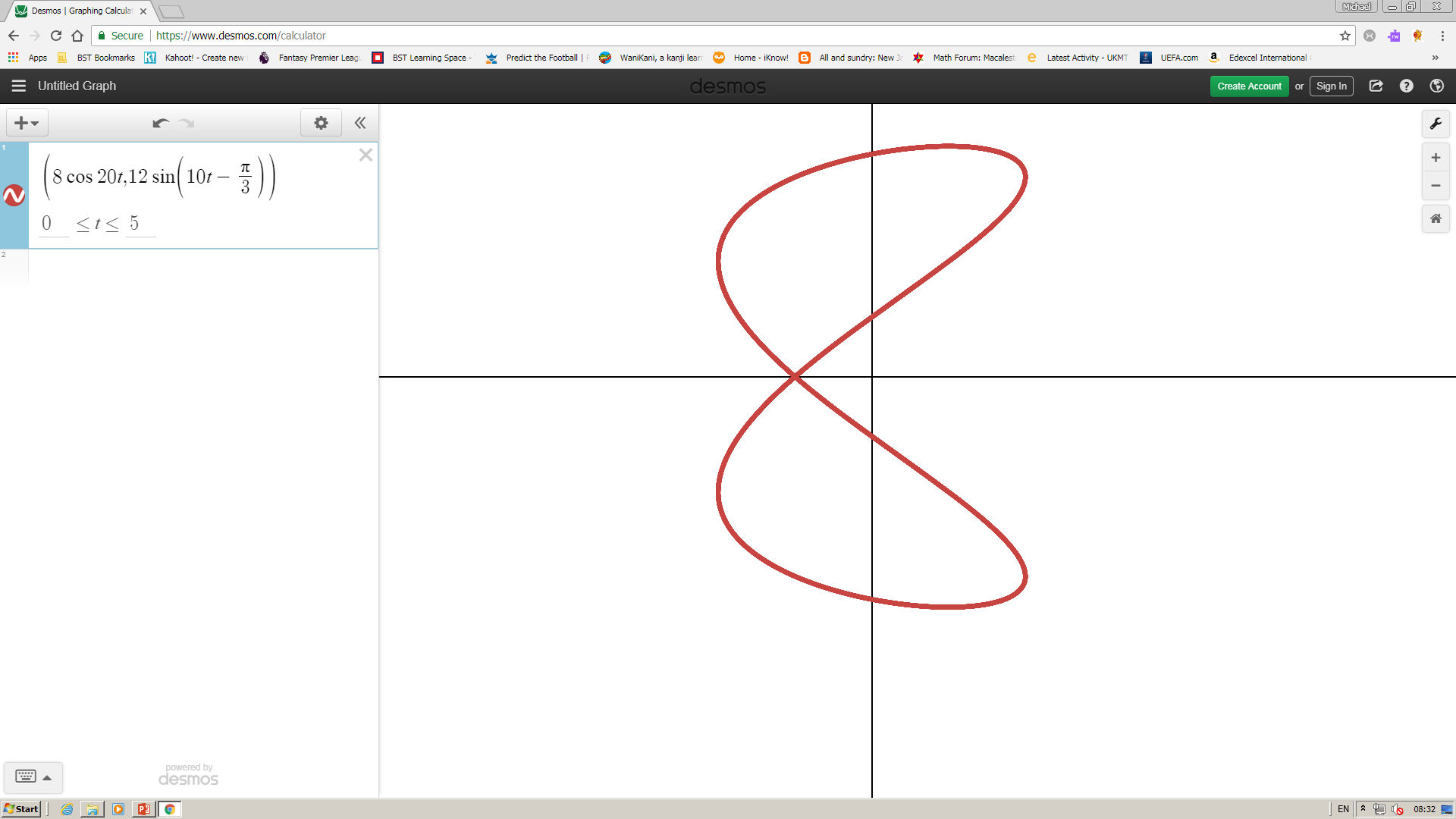 Divide by 10
8E
Parametric Equations
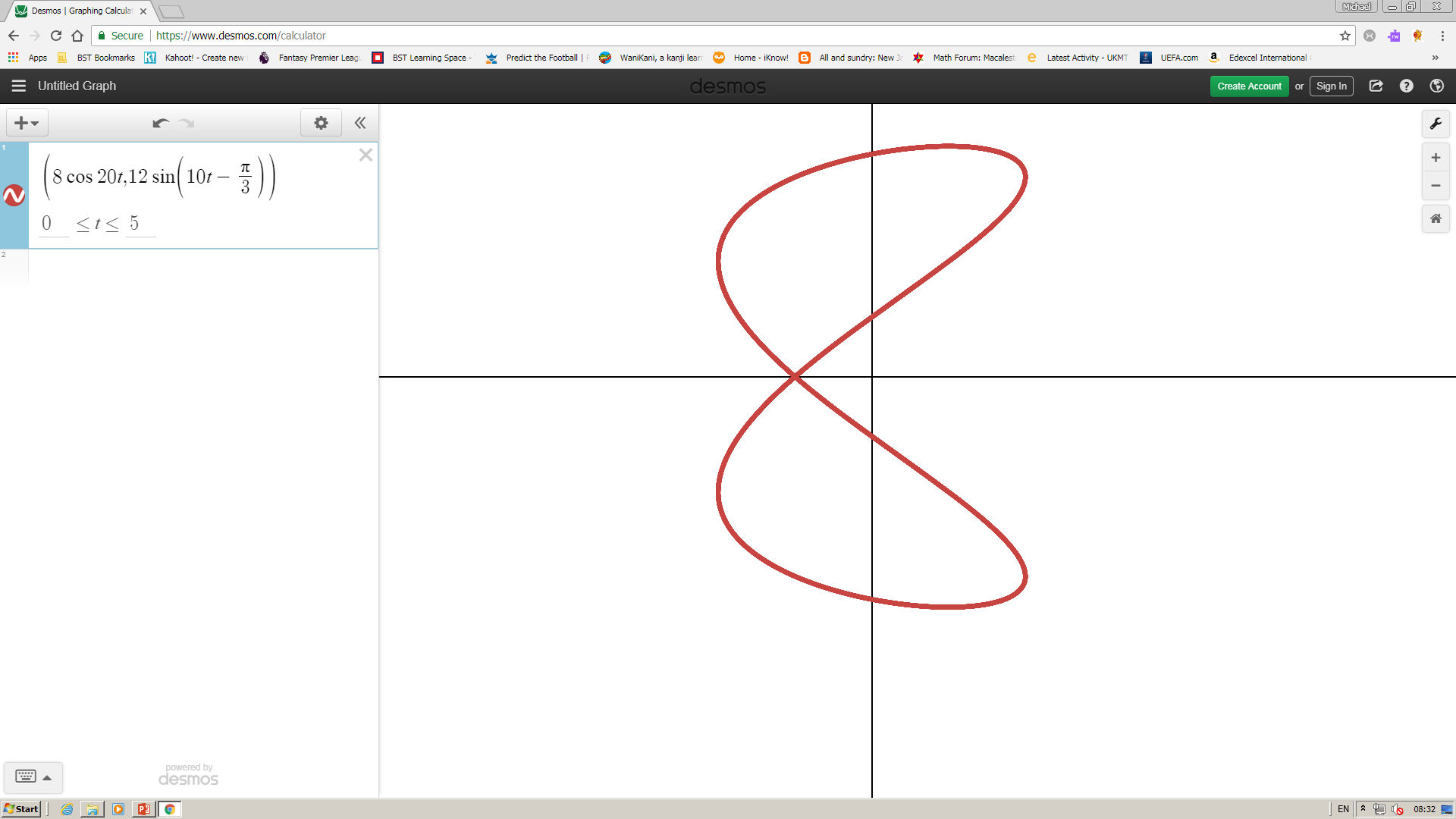 Calculate
8E
Parametric Equations
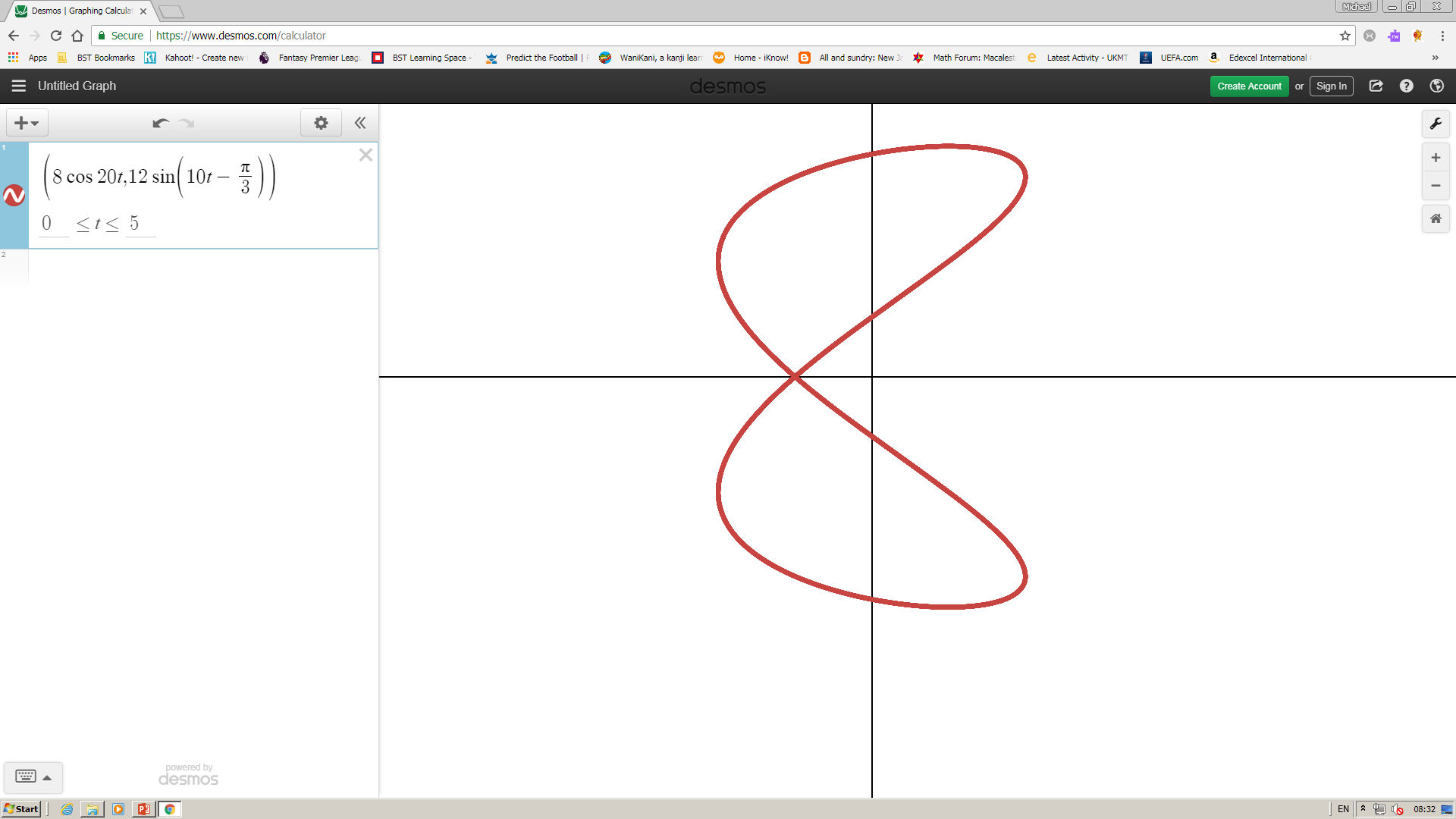 Divide by 8
Inverse cos
Remember to find other possible values (you will need 4 as there are 4 intersections with the y-axis)
8E
Parametric Equations
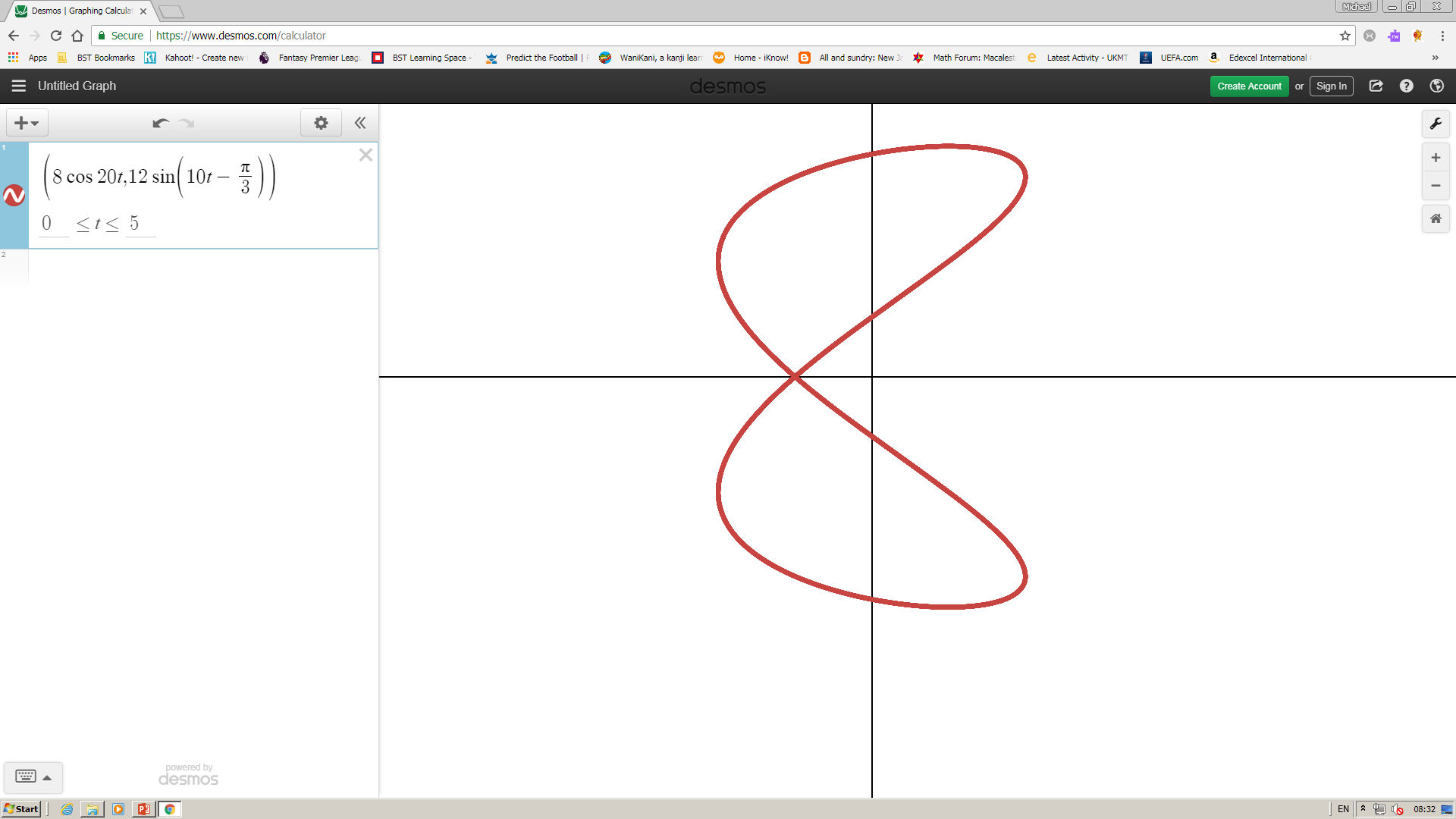 Divide all by 20
8E
Parametric Equations
11.59
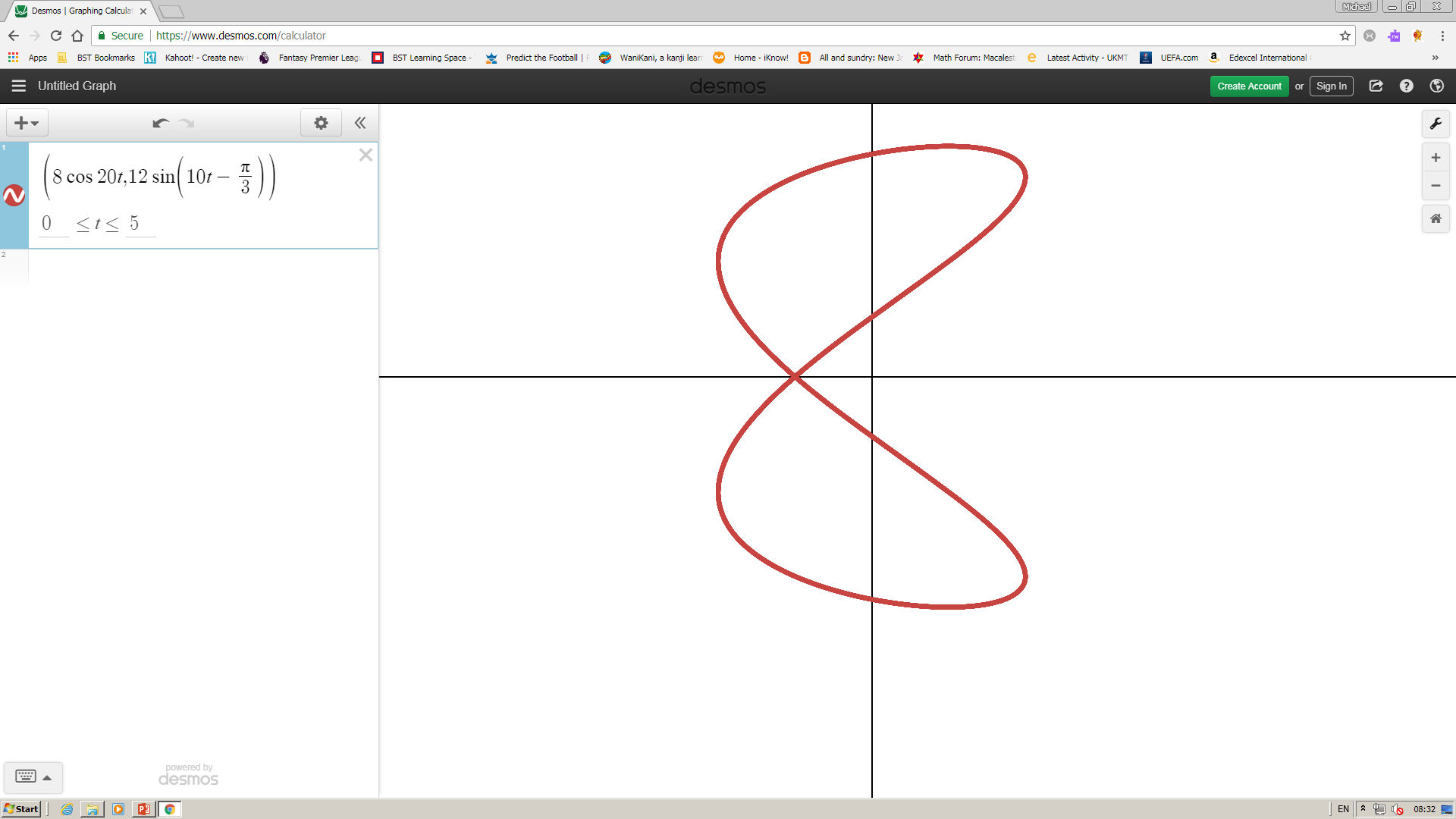 3.11
-3.11
-11.59
8E
Parametric Equations
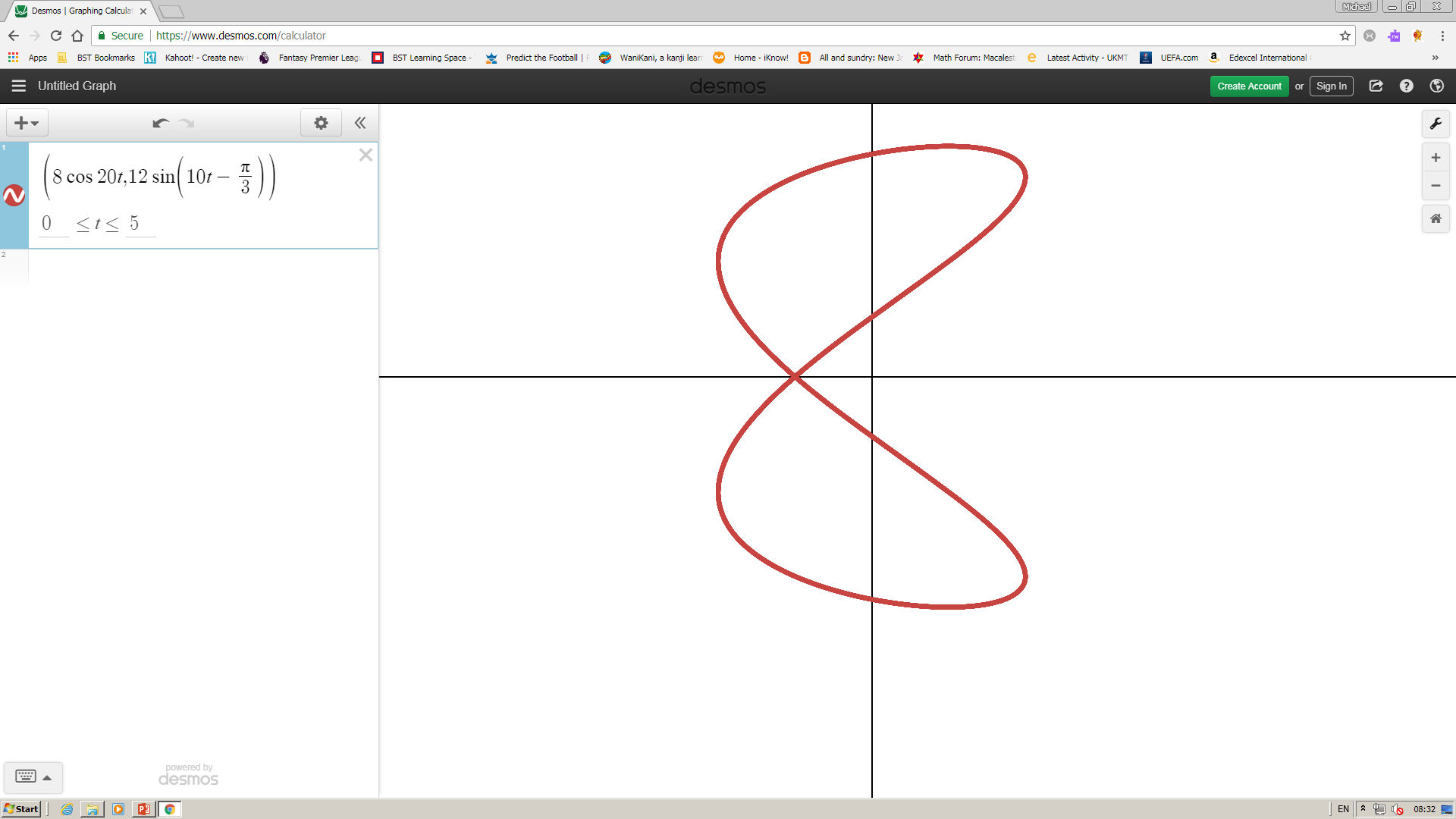 The skater will have completed a full figure 8 when both his x and y coordinates are in their original position

It is possible that the x-coordinate will return to its starting position, but with the y-coordinate being different…
8E
Parametric Equations
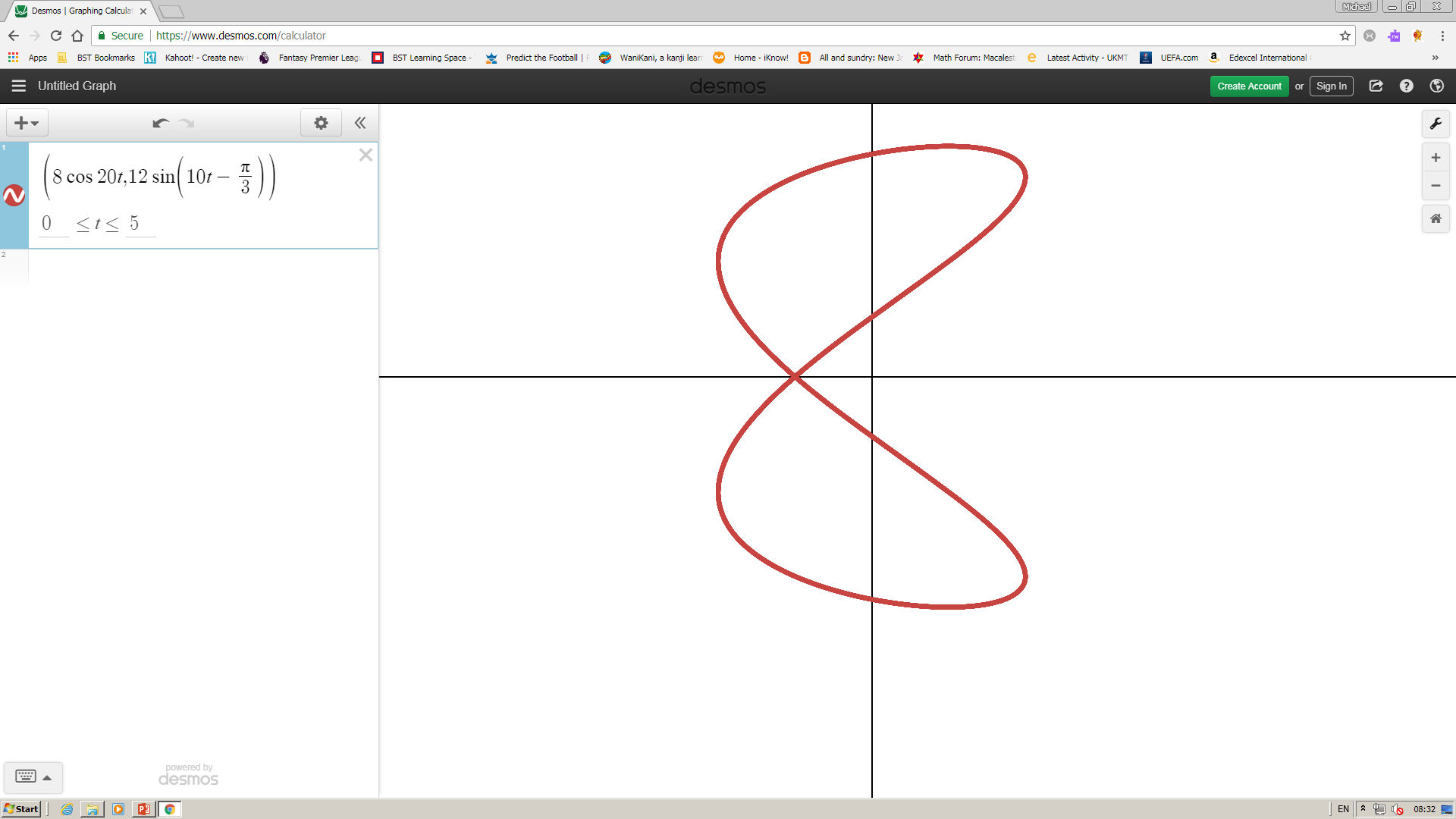 The skater will have completed a full figure 8 when both his x and y coordinates are in their original position

It is possible that the x-coordinate will return to its starting position, but with the y-coordinate being different…
8E
Parametric Equations
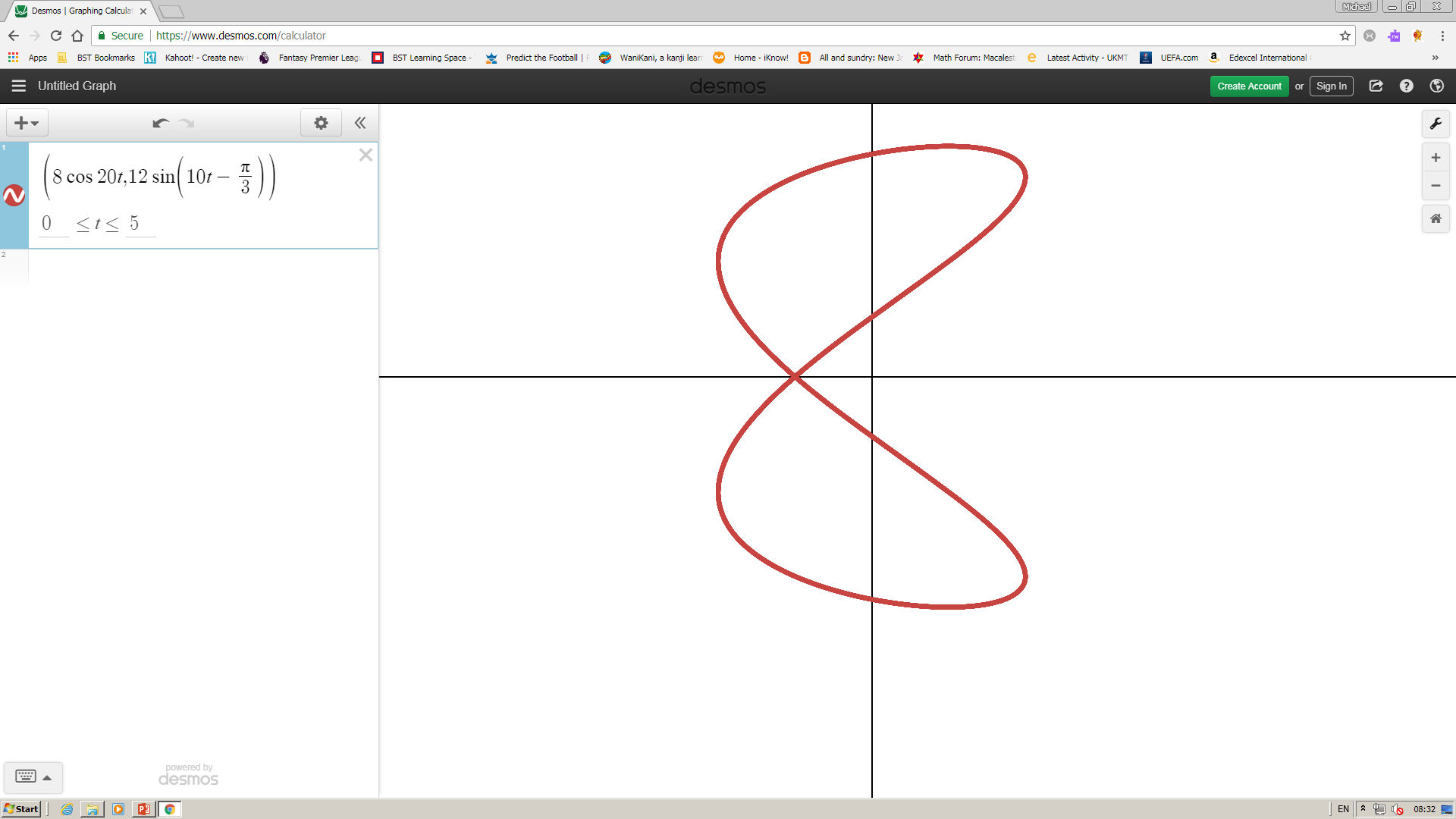 8E